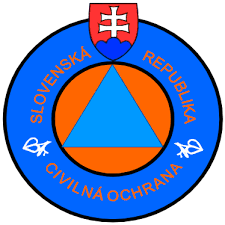 Mladí záchranári 
Projektovanie  sociálno-pedagogickej činnosti 

Klára kudláčová – spv 3. ročník ex. Bc. 
Trnavská univerzita v trnave – pedagogická fakulta

Vyučujúci: mgr. K. liberčanová phd.
Zámer a cieľ projektu
Cieľom je, aby žiaci a žiačky bližšie spoznali situácie, kedy sa oni alebo niekto iní ocitol v mimoriadnej zdravotnej situácii, ktorá je nepredvitateľná. Zároveň jej cieľom je aj , aby žiaci si zopakovali základné zručnosti v obväzovaní a v podávaní prvej pomoci sebe aj iným a zachovanie chladnej hlavy. Aktivita podporí u žiakov aj komunikáciu  medzi sebou ale aj s lektormi z civilnej ochrany a záchranármi. Aktivita bude bohatá na rozvíjanie  nových zážitkov, učenia sa. 
Aktivita podporí u žiakov aj komunikáciu  medzi sebou ale aj s lektormi z civilnej ochrany a záchranármi. Aktivita bude bohatá na rozvíjanie  nových zážitkov, učenia sa.
Prínos projektu a harmonogram
Prínosom projektu je vžitie sa do simulovanej situácie, kde pri zdravotnej a prvej pomoci treba pomáhať správne a s ,,chladnou hlavou“ v danej situácii. Prínosom je aj oboznámenie prvkov zdravotnej a prvej pomoci a sprostredkovanie ľudí z ,,CO“ na to, aby žiakov naučili aj v rámci simulovaných situácií prvej a zdravotnej pomoci. 
Program je jednorazový, pripravený pre žiakov i konkrétny priestor. Ide o miestny projekt založený na dobrovoľnosti, ochote a učenia sa detí vychovávateliek i žiakov ale i lektorov a zdravotníkov z CO. 
 Časový harmonogram 15:00 – 16:30 (90 min.) 
15:00 – 15:15 príchod lektorov a zdravotníkov, predstavenie 
15:15 – 15:25  následné otázky pre žiakov od lektorov a zdravotníkov a komunikácia s nimi za účelom zistenia vedomostí žiakov v tejto oblasti. 
15:25 – 15:40  ukážka správneho obväzovania horných i dolných končatín (po následnej ukážke žiaci skúšajú vo dvojiciach na sebe správne obväzovanie pri akomkoľvek úraze) 
15:40 – 16:15 simulované scény hrané lektormi a zdravotníkmi napr. (scéna pri dopravnej nehode, scéna zraneného cyklistu, chodca a pod.) – zapojenie žiakov  dobrovoľníkov do simulovaných scén. 
Nácvik KPR(kardiopulmorálnej resuscitácie) na figuríne – striedanie žiakov 
16:15 – 16:20 spätná väzba žiakov, zopakovanie, kladenie otázok, komunikácia o týchto situáciách
16:20 – 16:30 zopakovanie základných čísiel prvej zdravotnej pomoci ale aj verejných činiteľov a osôb 
Prípadné otázky alebo rozhovor, rozlúčenie
Návrh projektu
Pri príchode  Civilnej Ochrany (ďalej len CO), si prichystajú všetky potrebné veci, ktoré potrebujú a tie pomôžem prichystať aj spolu s dobrovoľníkmi. Hlavný lektor CO už víta deti a predstavuje sa im. Hovorí o ich zásahoch, prečo sú potrební, čo je ich náplňou a kompetenciou a aké projekty a aktivity už majú za sebou, aké ocenenia a čo vlastne idú dnes prezentovať a naučiť žiakov.  Ja ako realizátor v CVČ privítam CO a motivujem žiakov k tejto aktivite  a prenechám CO slovo. 
Dobrovoľníci a lektori, ktorí už si prichystali svoje veci komunikujú so žiakmi so zámerom zistenia vedomostí  žiakov v tejto oblasti. Pokladajú následné základné otázky, ktoré sa týkajú zdravotnej a prvej pomoci a vysvetľujú, že dnes sa priučíme aj niečo nové a ako sa v týchto situáciách zachovať správne. 
CO vytiahnu zo zdravotnej lekárničky rôzne obväzy a vysvetlia, ktoré sa na aké zranenia používajú. Medzi sebou si CO pripravia ukážku aj s dobrovoľníkmi, ktorí hrajú zranených, ako správne obviazať horné a dolné končatiny a ako správne napríklad zastaviť silné krvácanie pri akejkoľvek situácii v zdravotnej oblasti. Po ukážke vyzvú žiakov, ktorí si to prídu vyskúšať, ak nikto nemá záujem žiakov nenútene vyzvú. Vo výzve  žiakov pomáham aj ja.  Následne CO rozdá obväzy aj žiakom a v skupinách medzi sebou si vyskúšajú obväzovanie na svojom kamarátovi alebo spolužiakovi. V tejto chvíli ideme s CO medzi žiakov a prípadne obväzovanie usmerňujeme, napomáhame a kontrolujeme. 
V ďalšom bode prichádzajú simulované scény napr. pri dopravnej nehode.
SIMULOVANÉ SCÉNY PODĽA ZÁUJMU ŽIAKOV A PODĽA ČASU BUDÚ USKUTOČNENÉ AJ DVE, NECH SA ŽIACI VYSTRIEDAJÚ. 
 
CO ukáže žiakom aj defibrilátor, ktorý je ukážkový a funguje bez elektrických výbojov ale je nabitý a ukáže žiakom ako funguje. Následne si to žiaci môžu vyskúšať a zapojiť sa do situácie. 
CO po simulovaných scénach komunikuje so žiakmi. Ak žiaci majú otázky  CO odpovedá a zhovára sa s nimi a zisťuje spätnú väzbu od žiakov. 
CO si na záver so žiakmi zopakujem čísla tiesňovej linky a verejných osôb a činiteľov, na ktoré treba zavolať prvú pomoc pri takýchto situáciách. Zopakuje žiakom   5 T pri prvej pomoci.  
TICHO, TEPLO, TEKUTINY, TÍŠENIE BOLESTI A TRANSPORT – CO vysvetlí prečo týchto 5 T prvej pomoci používame. 
 
CO sa rozlúči a poďakuje žiakom. Ja ako realizátor poďakujem všetkým žiakom, pochválim ich a poďakujem CO, že si našli na nás čas a dobrovoľne prišli za nami.
Materiálne zabezpečenie, o inštitúcii,personálne zabezpečenie, propagácia projektu
Všetky potrebné materiálno-technické pomôcky budú zabezpečené zo strany Civilnej ochrany. (zdravotné pomôcky, defibrilátor, farby, kapesníčky, rôzne farbivá, zdravotná lekárnička, KPR figurína a pod.) 
Zriaďovateľom Centra voľného času Holíč je od 1.9.1998 Mesto Holíč a právnu subjektivitu nadobudlo 1.januára 2010. Centrum  je výchovno-vzdelávacie zariadenie pre deti, mládež aj dospelých s celoročnou prevádzkou. Činnosť centra je zameraná predovšetkým na pravidelnú popoludňajšiu záujmovú činnosť, tá prebieha počas celého školského roka podľa rozvrhu a aktuálnej ponuky záujmových útvarov. V CVČ každoročne pracuje priemerne 20 záujmových útvarov pod vedením interných a externých pracovníkov zariadenia. Centrum zabezpečuje aj príležitostnú záujmovú činnosť formou jednorazových alebo pravidelne sa opakujúcich podujatí, súťaží a prehliadok záujmovej činnosti. Počas prázdnin zabezpečuje prázdninové aktivity, detské tábory s dennou dochádzkou, krátkodobé pobyty v prírode, exkurzie a výlety. Okrem spolupráce so školami a školskými zariadeniami sa podieľa i pri zabezpečovaní a koordinovaní rôznych aktivít organizácií a občianskych združení pracujúcich s deťmi a mládežou v našom okolí. Riaditeľka s návrhmom projektu súhlasila.
Zodpovedná vedúci počas projektu: Klára Kudláčová a CVČ Holíč pri potrebnom usmerňovaní detí. 
Projekt by sa realizoval v CVČ Holíč a bol by spropagovaný jednoduchým plagátom, ktorý by som priniesla do CVČ a spropragoval by sa na stránku FB CVČ a takisto aj na dvere vstupu do CVČ, pretože žiaci sa môžu stať aj členmi civilnej ochrany.
REFLEXIA projektovania
Projekt v dôsledku mimoriadnej situácie, núdzového stavu pandémie sa mi nepodarí zrealizovať. 
Časť plánovania a jeho reflexia: 
Projekt som naplánovala vďaka ústretovosti a povolenia a za súhlasu civilnej ochrany a riaditeľky CVČ. 
CO ukážky a aktivity so staršími deťmi ale aj s maličkými deťmi a dokonca s dospelými už majú niekoľkokrát za sebou a preto by nemal z ich strany byť problém aktivitu zrealizovať bezchybne. Navyše sú v CO študované zdravotníci, vojaci ale aj dobrovoľníci, ktorí v tomto smere nie sú nováčikovia.
Časový harmonogram je podľa plánu úplne presný a súvisí s presným postupom ukážky CO. 
Plánovanie projektu prebehlo bez problémov, pretože riaditeľka CVČ bola tomuto projektu nadšená a naklonená na správnu stranu. Takisto CO s touto aktivitou nemalo žiadny problém. 
Podľa CVČ viem, že žiaci chodia do CVČ po škole veľmi radi a viacerí by sa zúčastnili na tejto aktivite a úspešnosť by bola veľká.
Ďakujem za pozornosť
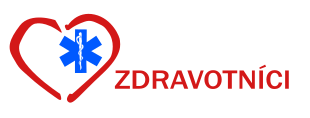